Figure 6. Case 2c-HRP: Distribution of labeled cells and terminals following an injection of HRP into the central lower ...
Cereb Cortex, Volume 18, Issue 3, March 2008, Pages 477–499, https://doi.org/10.1093/cercor/bhm061
The content of this slide may be subject to copyright: please see the slide notes for details.
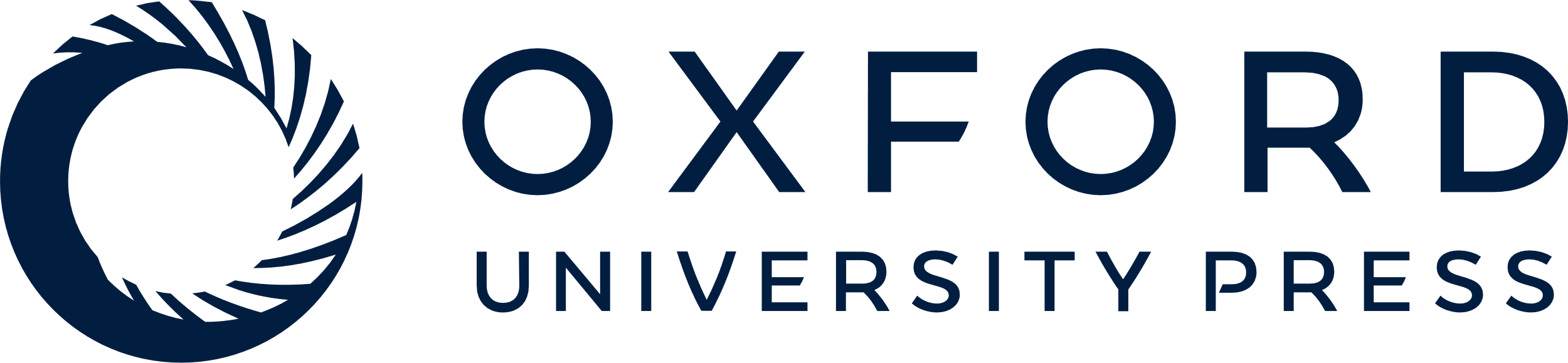 [Speaker Notes: Figure 6. Case 2c-HRP: Distribution of labeled cells and terminals following an injection of HRP into the central lower field representation of V4. On the lateral view of the hemisphere and on the 2-dimensional map, labeling of both cells and terminals is shown in gray, whereas labeling of cells without terminals is shown as dots. The receptive field recorded at the injection site is shown in black and the portion of the visual field corresponding to the back-transformation of the projection to V2 are shown in gray at bottom. For other conventions, see Figures 1, 2, and 5.


Unless provided in the caption above, the following copyright applies to the content of this slide: Published by Oxford University Press 2007.This is an Open Access article distributed under the terms of the Creative Commons Attribution Non-Commercial License (http://creativecommons.org/licenses/by-nc/2.0/uk/) which permits unrestricted non-commercial use, distribution, and reproduction in any medium, provided the original work is properly cited.]